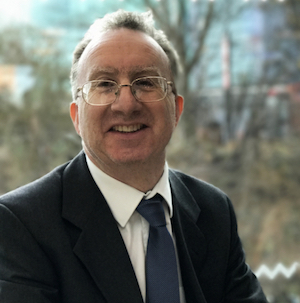 Mike Thomas
Excel - Power Query for the 
Everyday Excel User - Part 1
Importing Data
Database
Website
Text File
SharePoint List
Azure
Active Directory
Microsoft Exchange
And More!
Excel
Power Query
Importing Data
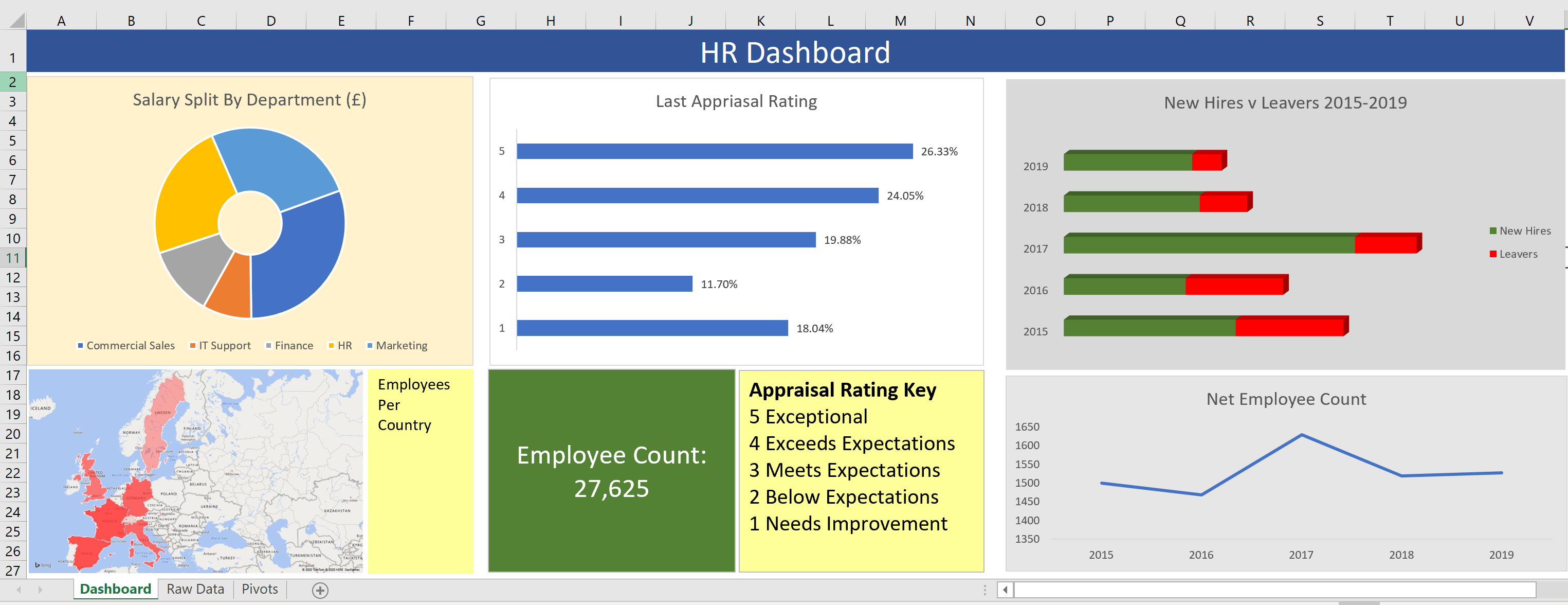 Importing Data
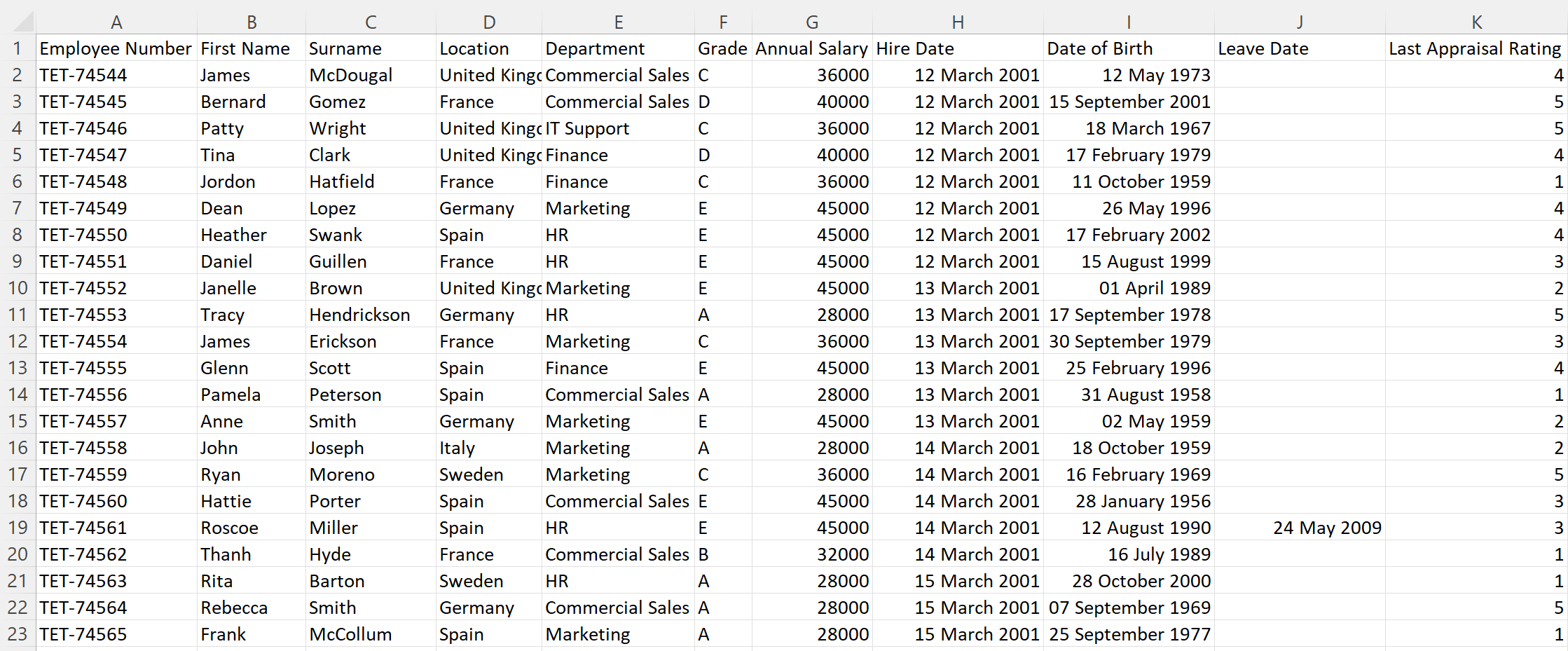 Importing Data
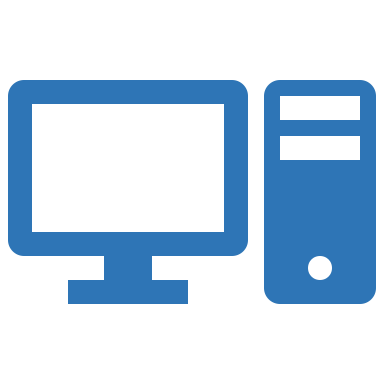 HR System
File Edit New Admin Window
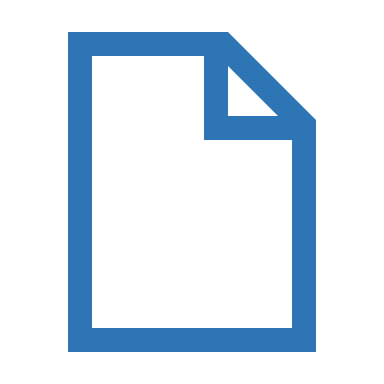 New
Save
Export…
Employees.csv
Importing Data
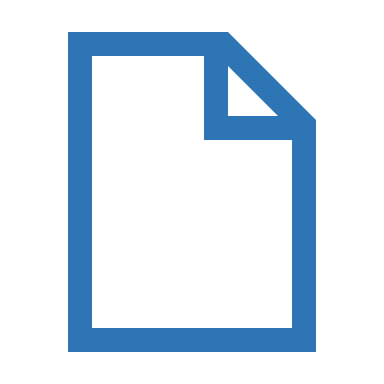 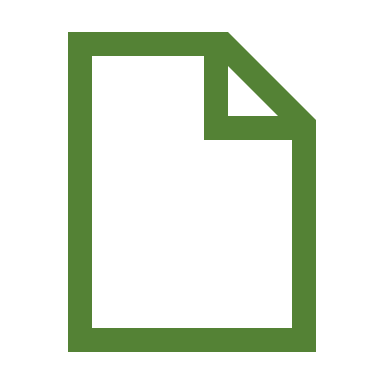 Employees.csv
Employees.xlsx
Clean Up Imported Data
From this….
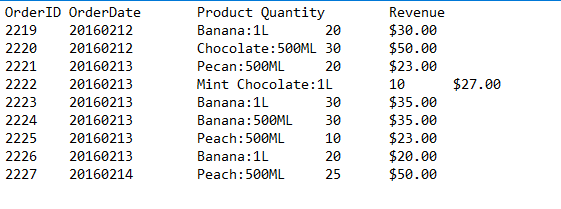 To this….
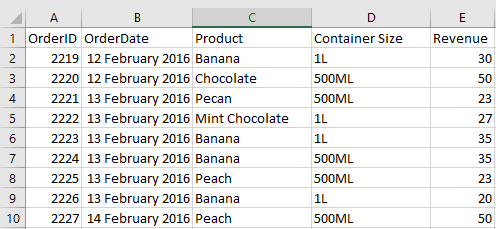 Transform Data
From this….
To this….
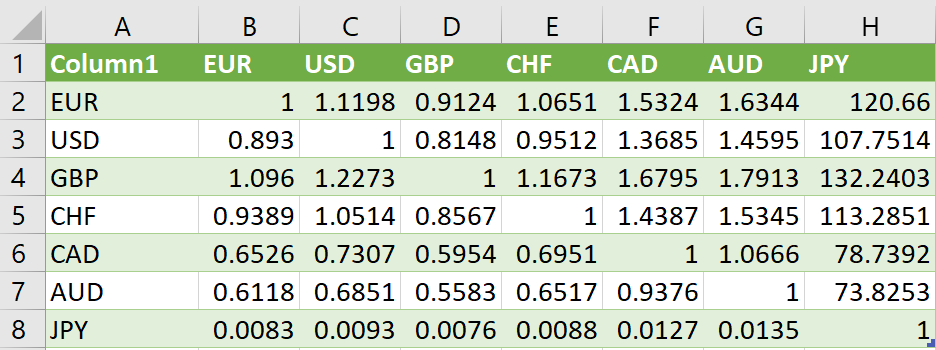 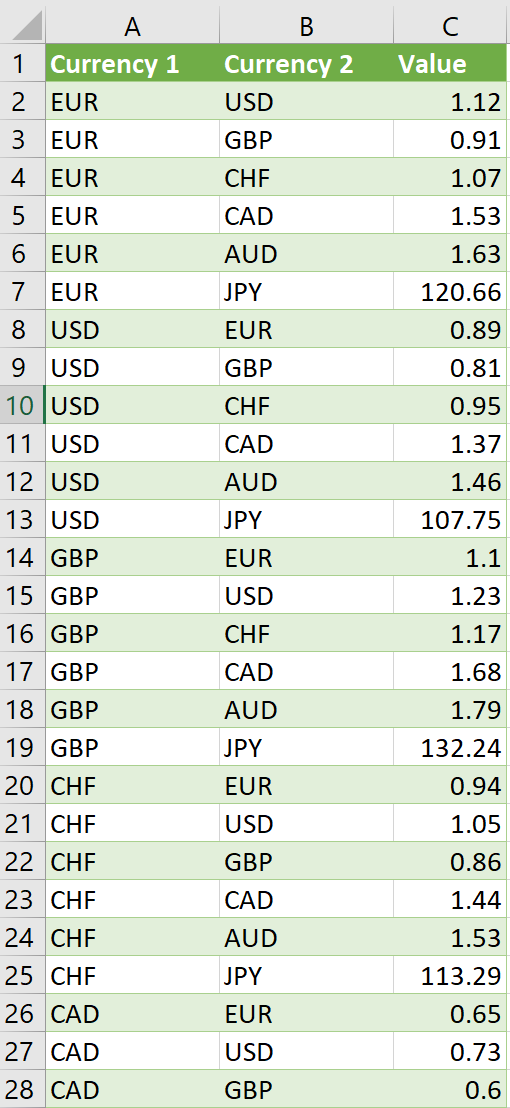 Transform Data
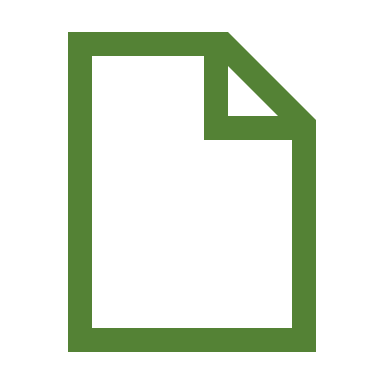 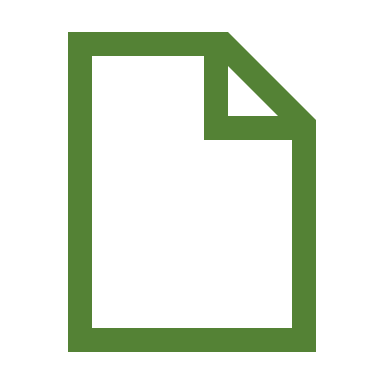 AMERICA.xlsx
100 records
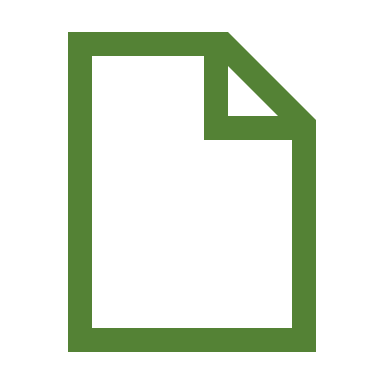 Global Sales.xlsx
420 records
EMEA.xlsx
120 records
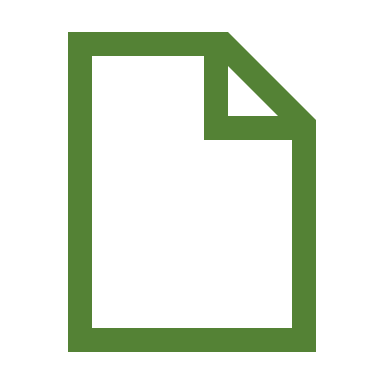 ASIAPAC.xlsx
200 records
Power Query (Excel 2010 & 2013 for Windows)
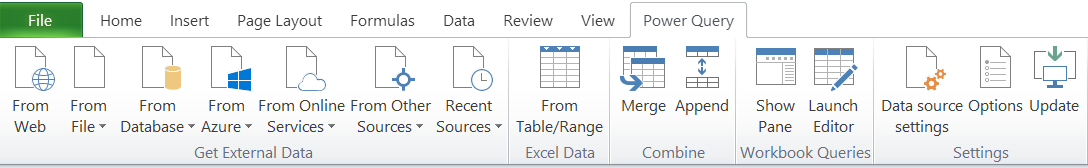 Excel 2016 and later
Power Query is not required. Importing, cleaning and transforming data is done via built-in commands in the Get and Transform section of the Data Ribbon
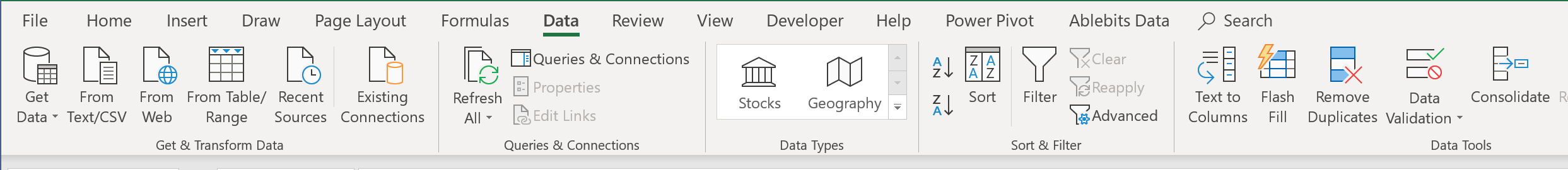 Mike Thomas
Email: mike@mthomas.co.uk
The Excel Trainer: http://theexceltrainer.co.uk